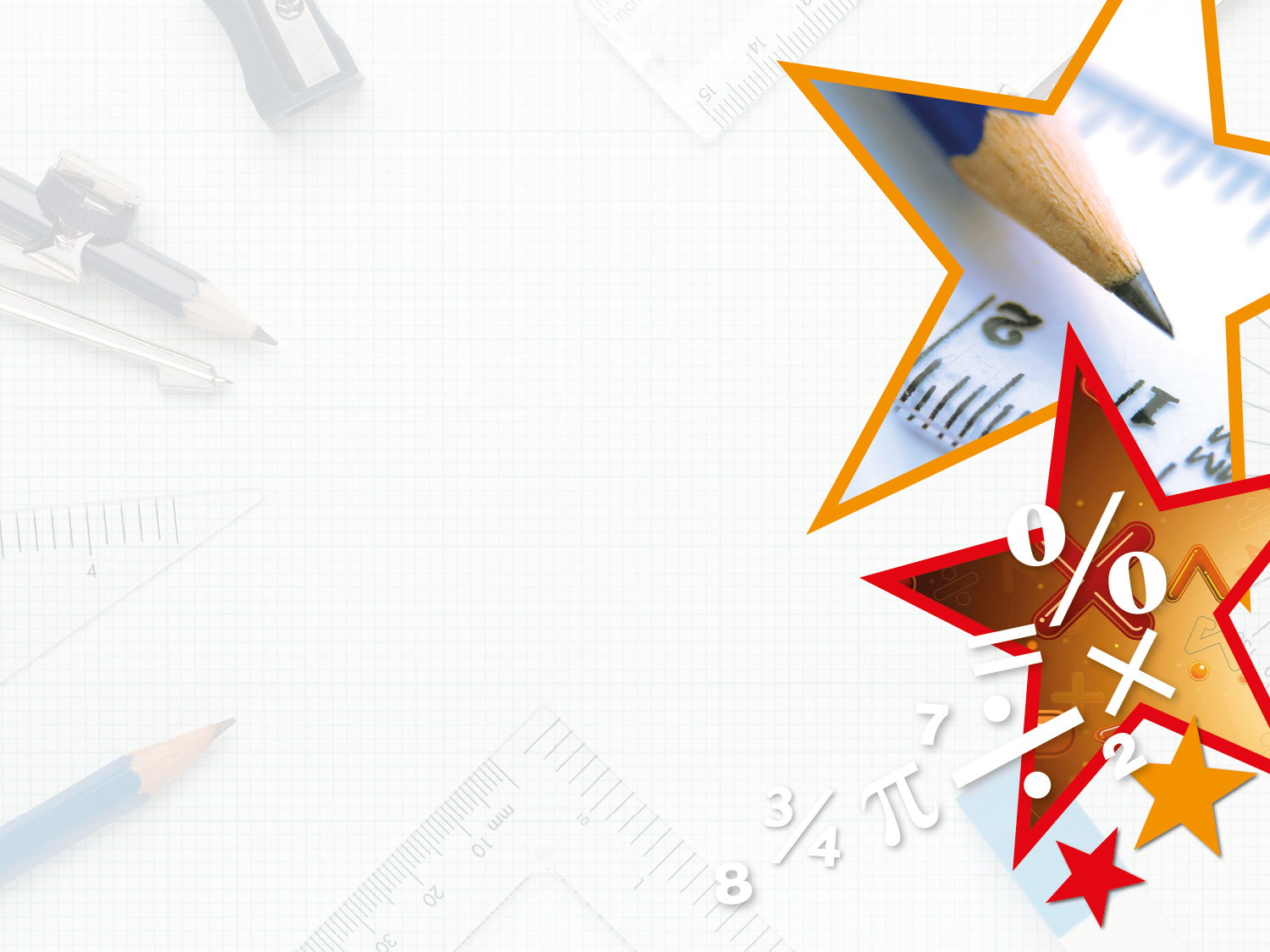 Year 1/2 – Spring Block 4 – Weight and Volume



Step 4

Year 1: Introduce Capacity
Year 2: Compare Capacity
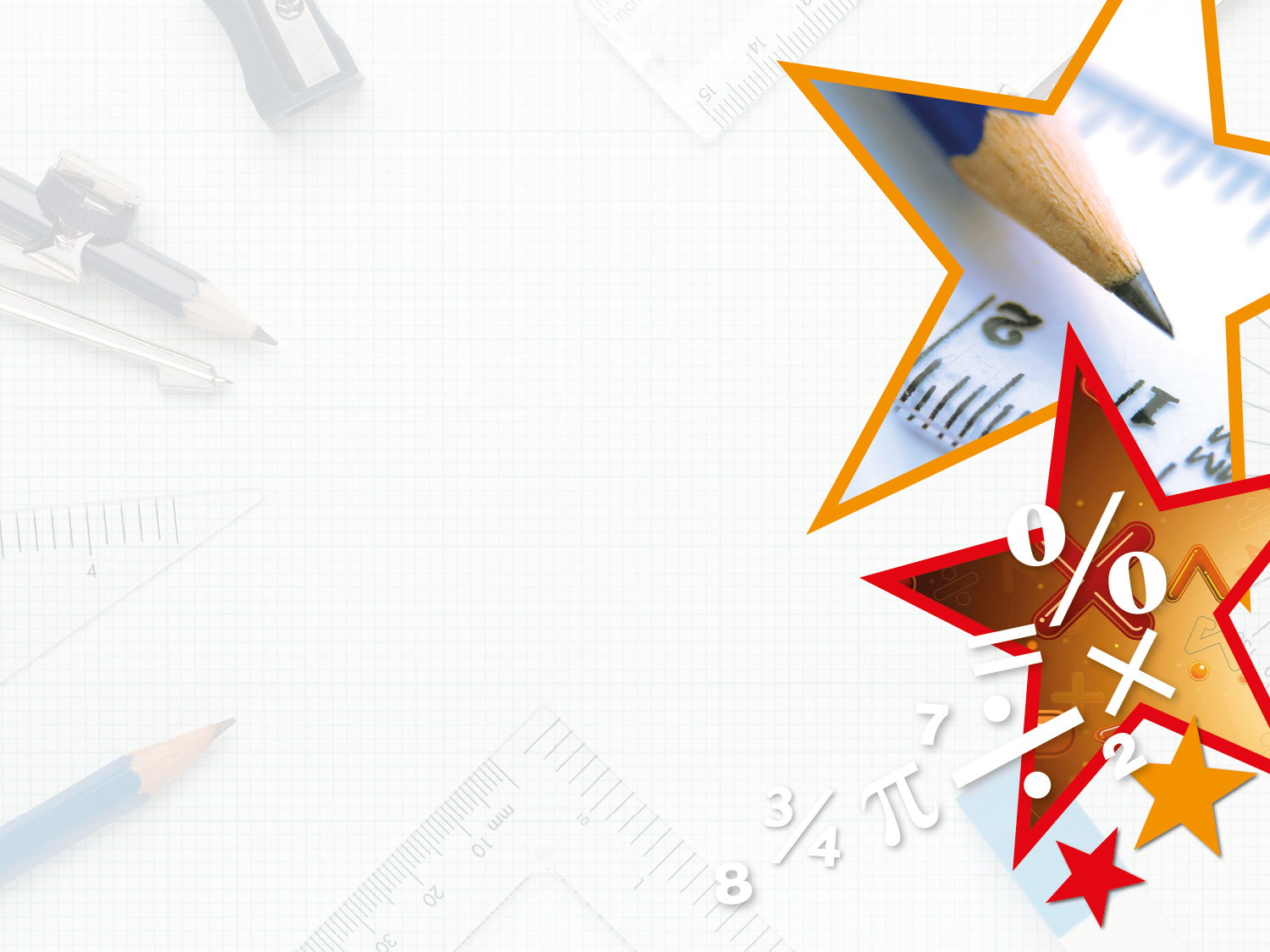 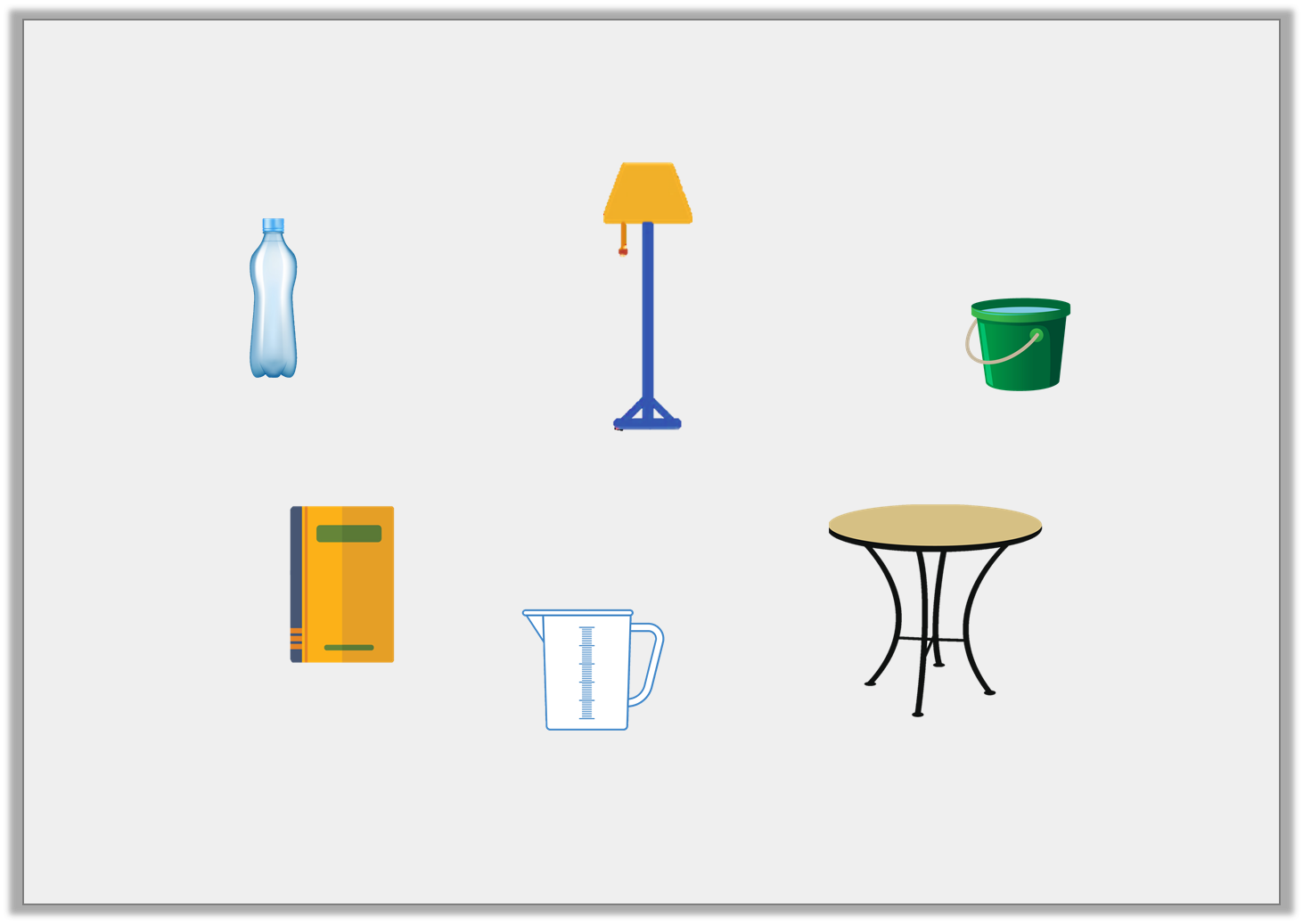 Introduction

Circle the objects that can be filled with water.
Y1
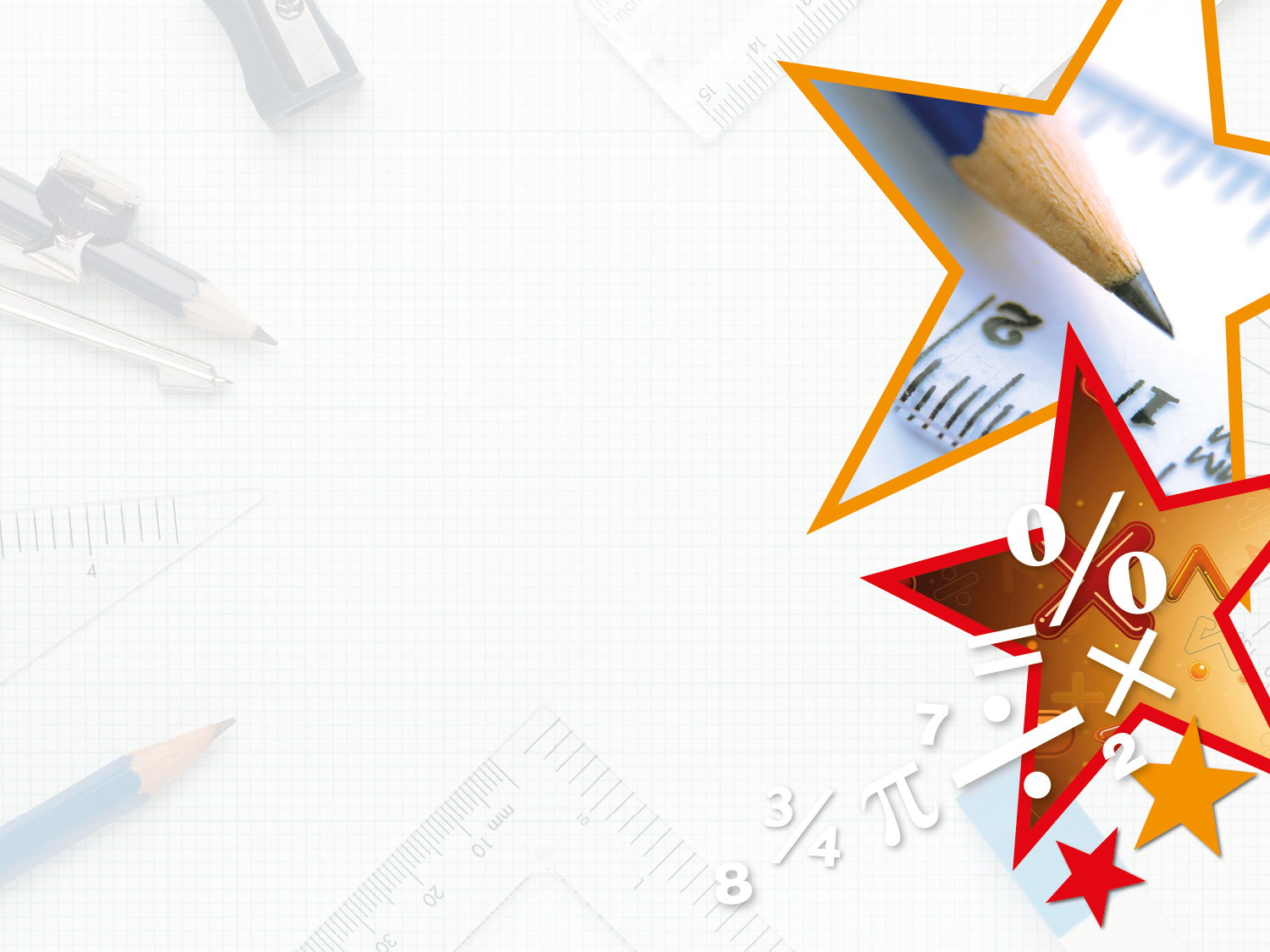 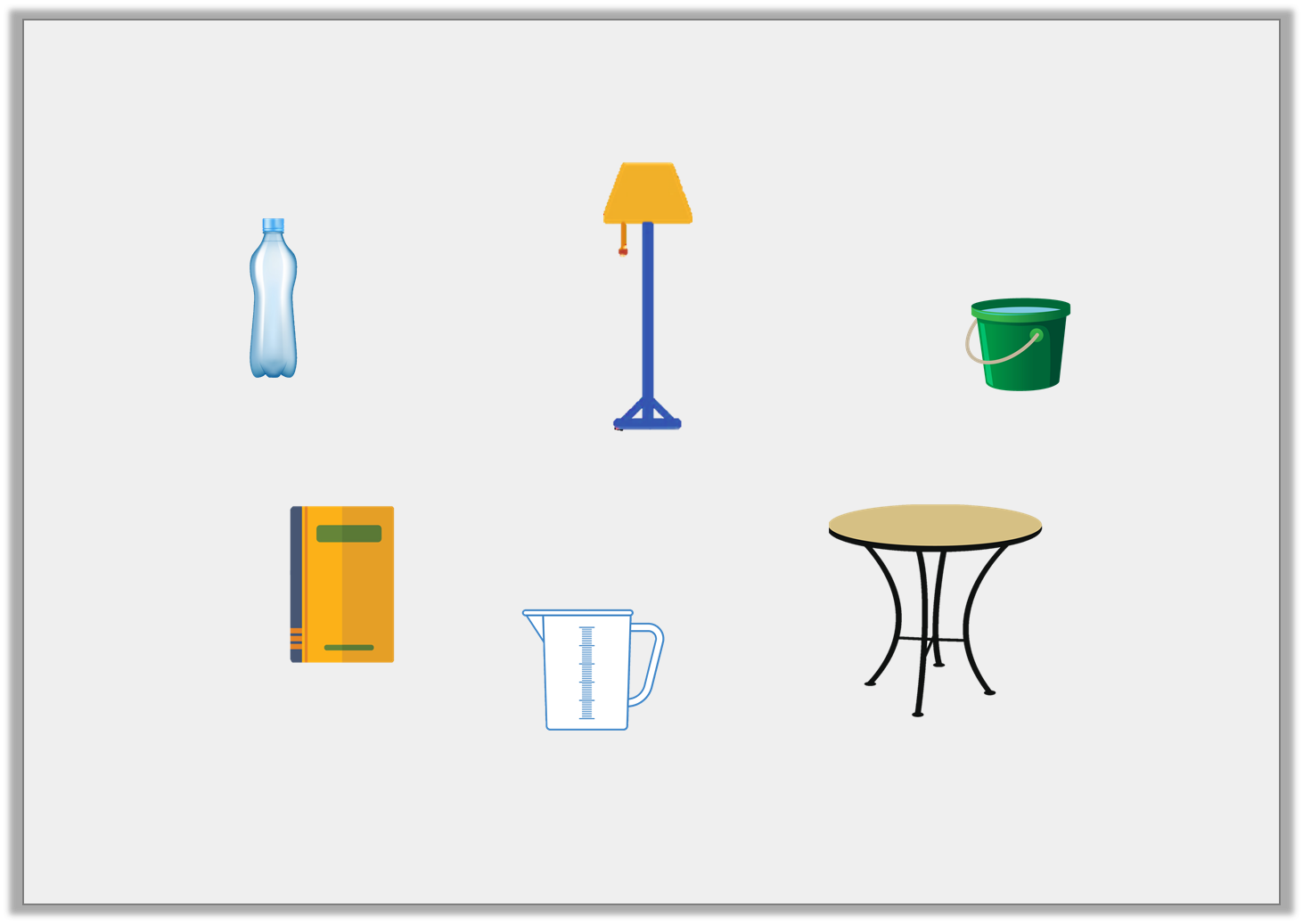 Introduction

Circle the objects that can be filled with water.















You can fill the bottle, jug and bucket with water.
Y1
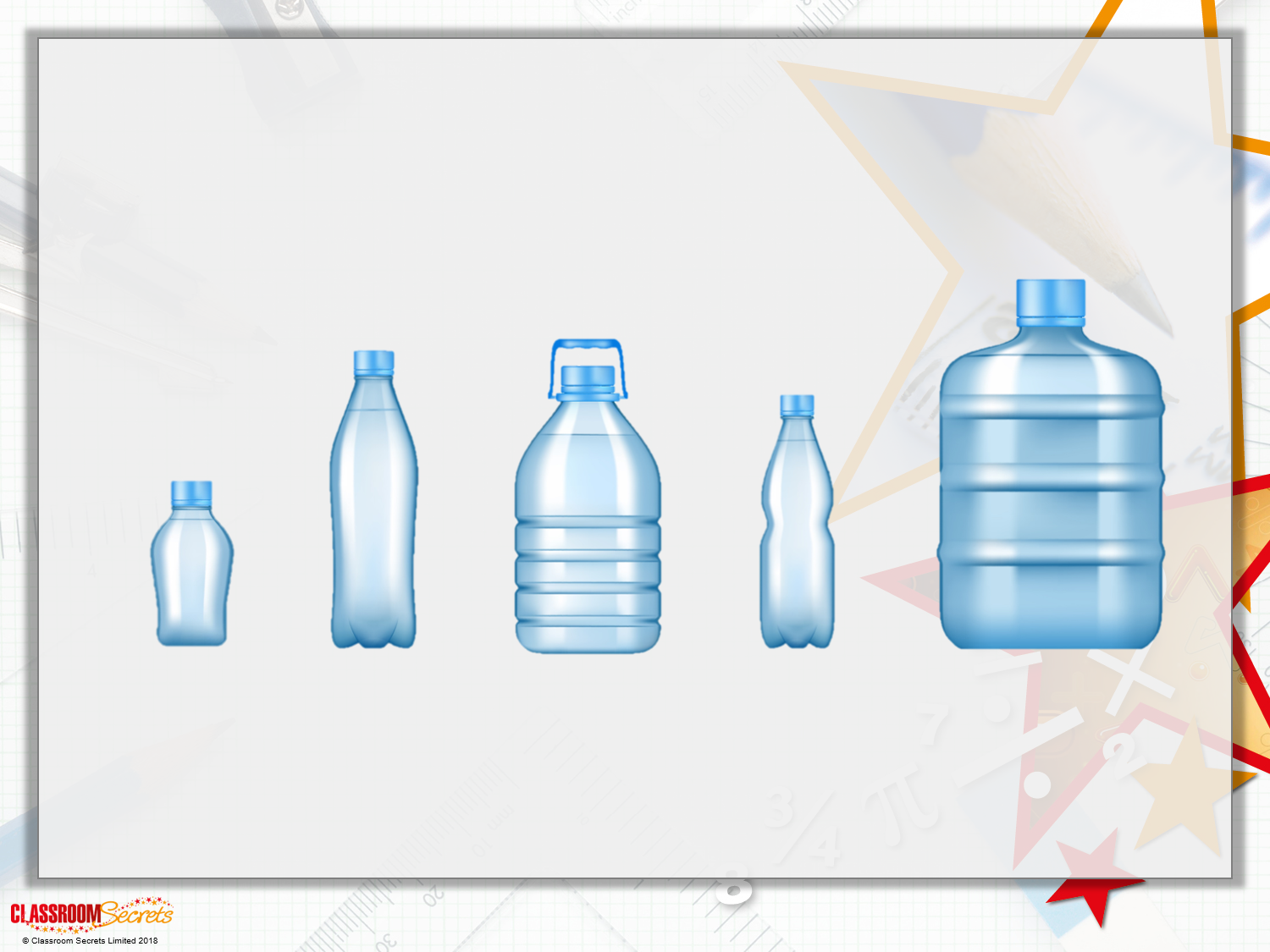 Introduction

Put the containers in order from smallest to biggest capacity.
Y2
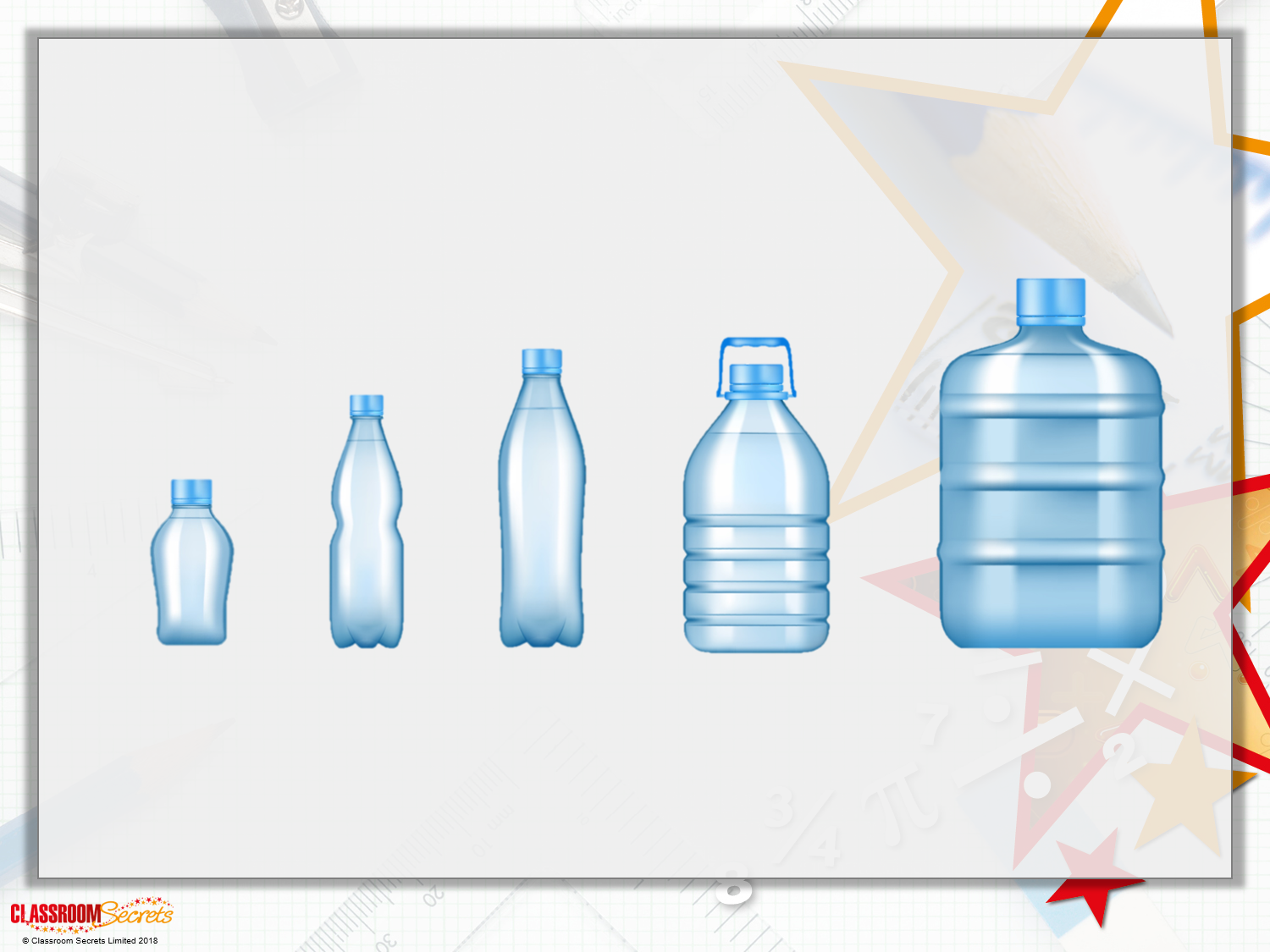 Introduction

Put the containers in order from smallest to biggest capacity.
smallest capacity
biggest capacity
Y2
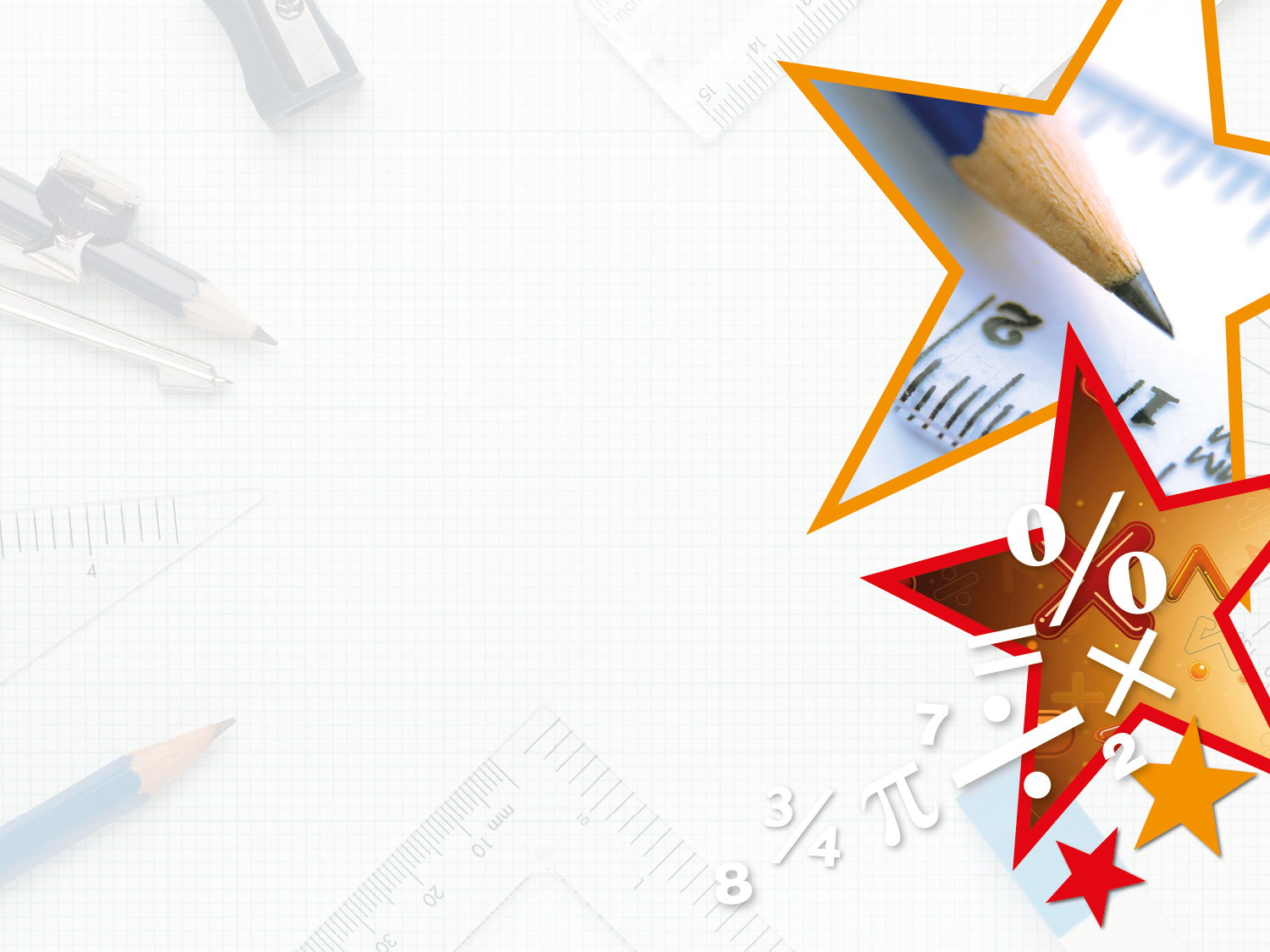 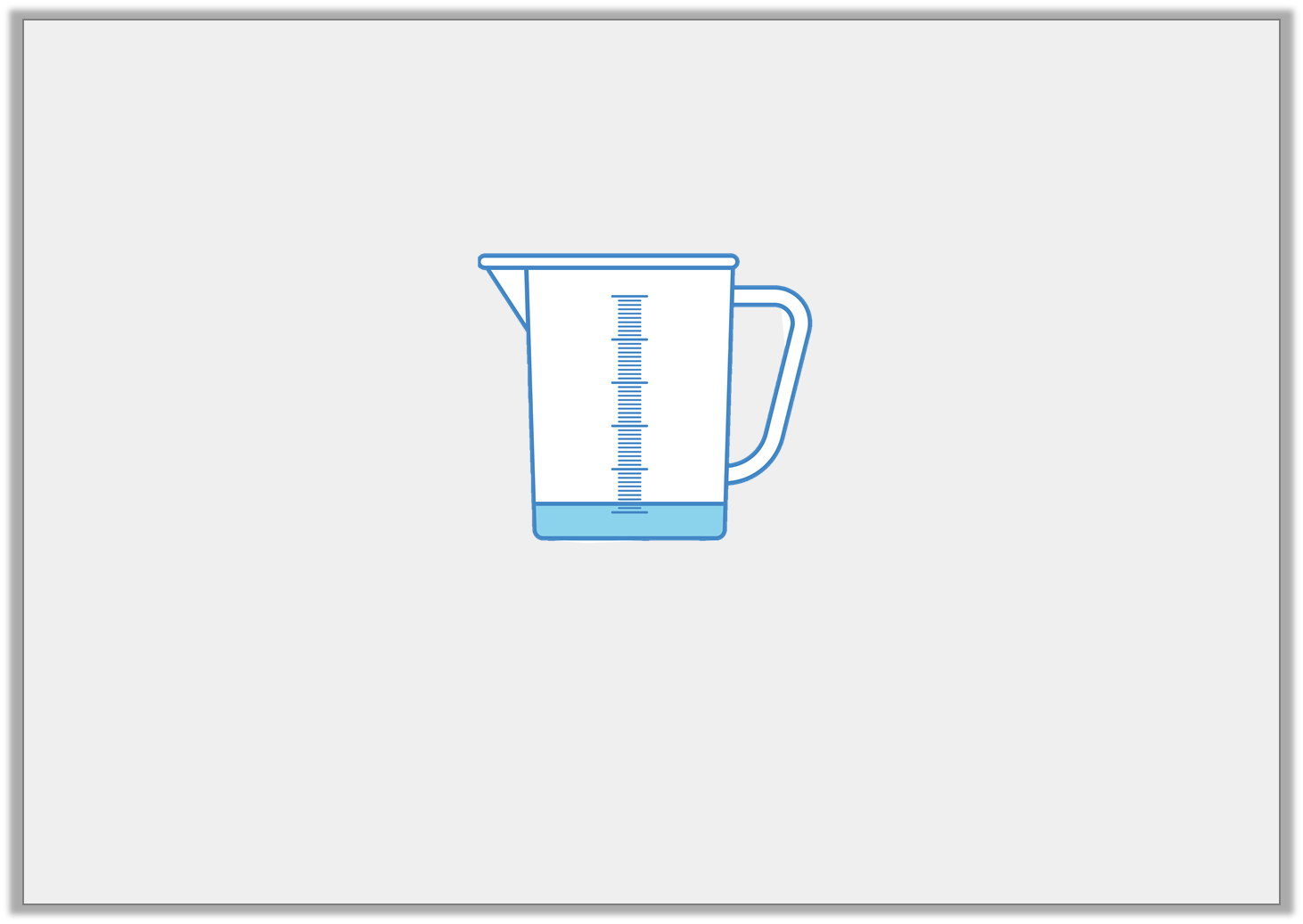 Varied Fluency 1

Tick the box which best describes the volume of the jug below.
nearly empty
nearly full
half full
Y1
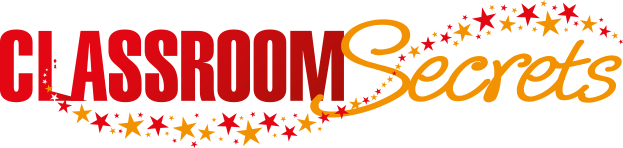 © Classroom Secrets Limited 2019
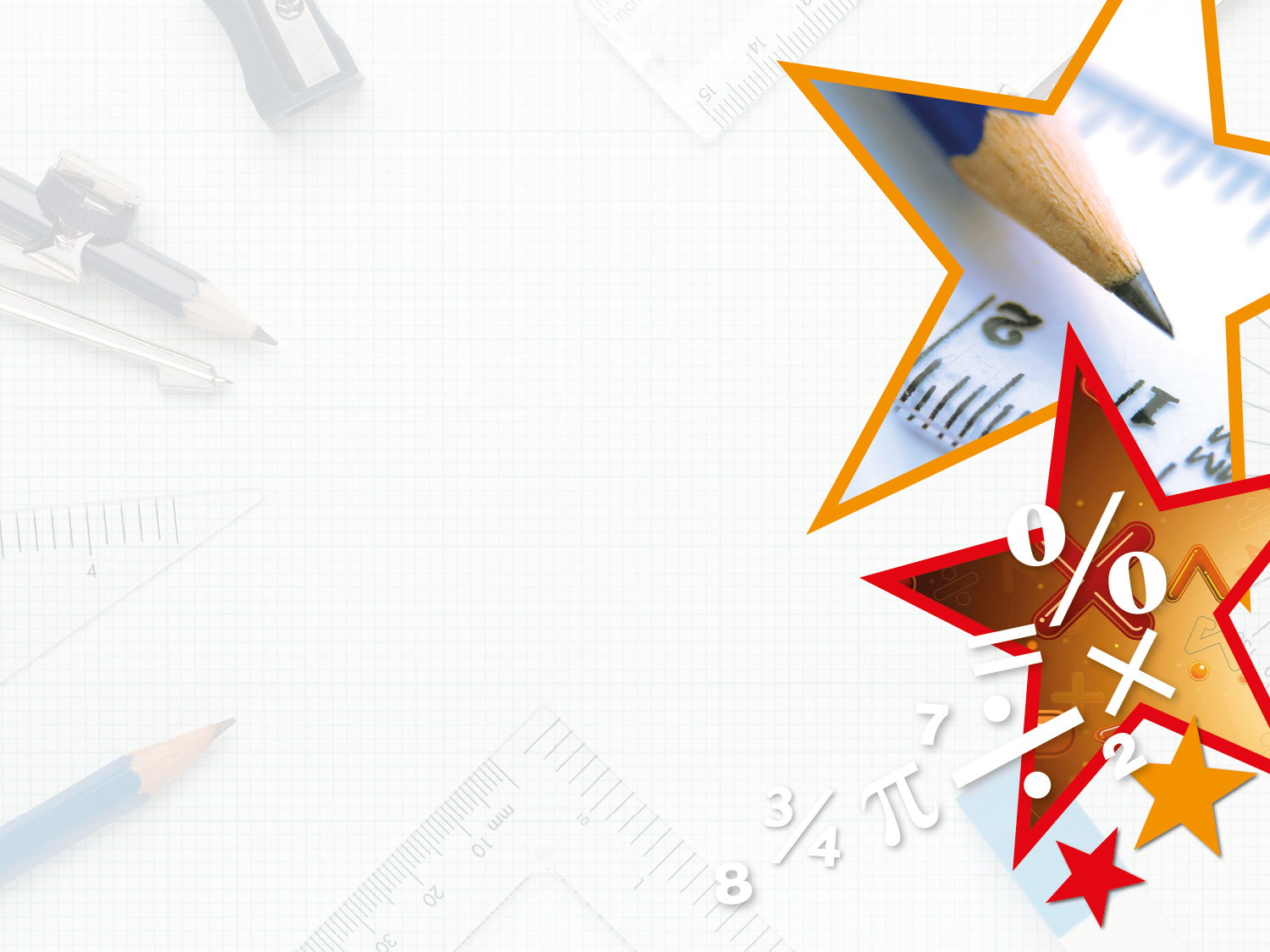 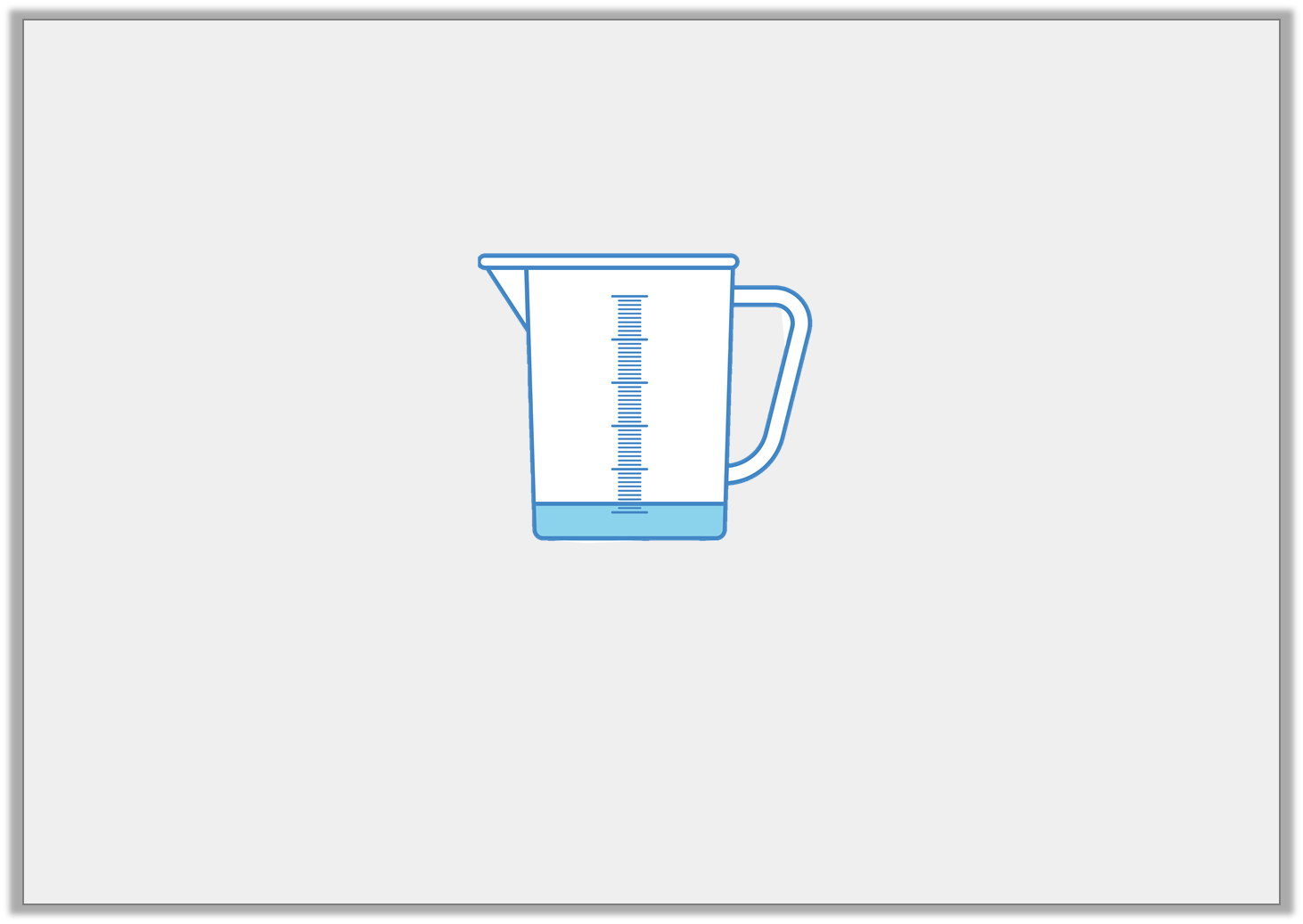 Varied Fluency 1

Tick the box which best describes the volume of the jug below.
nearly empty
nearly full
half full
Y1
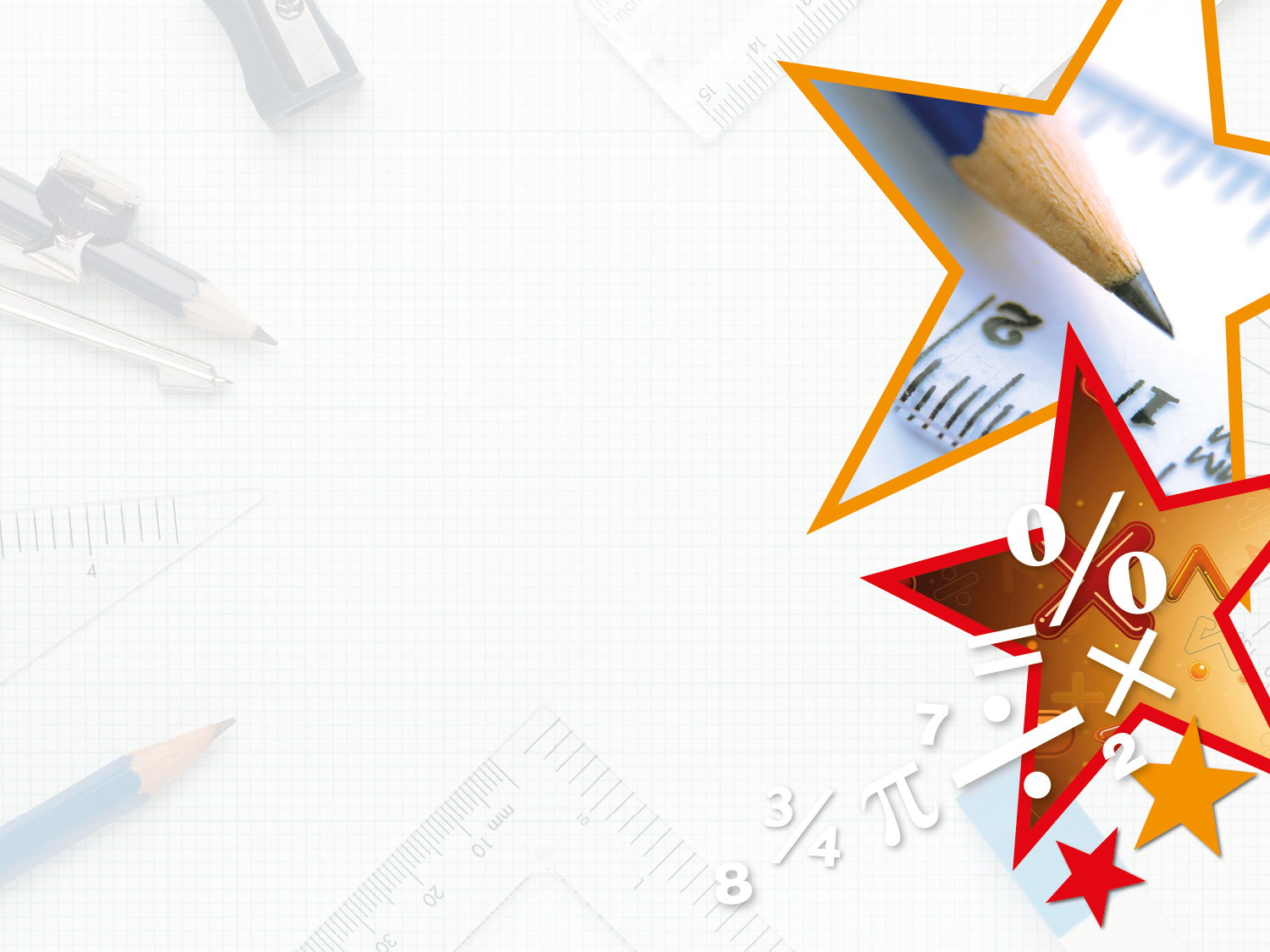 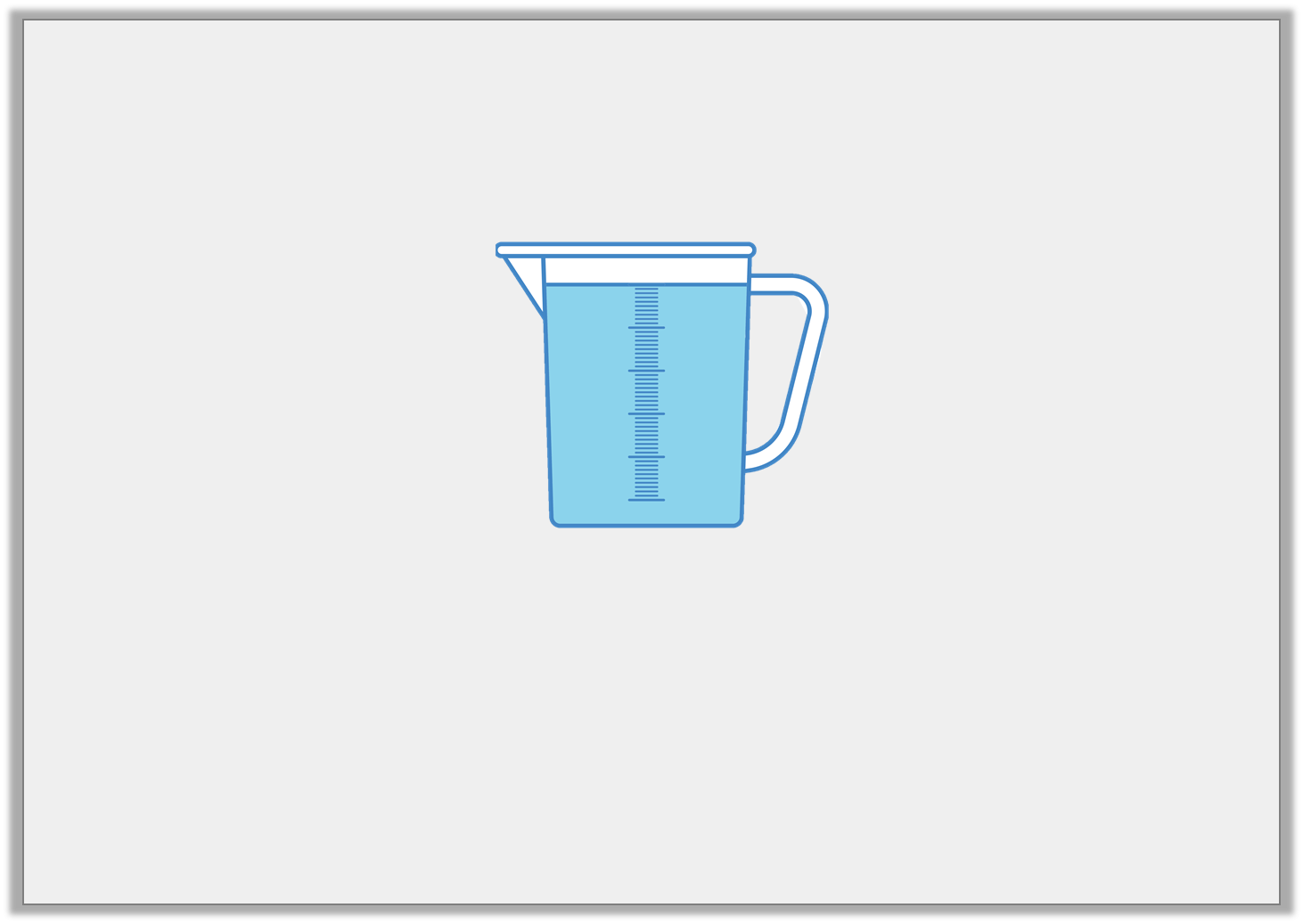 Varied Fluency 2

True or false? The jug below is nearly empty.
Y1
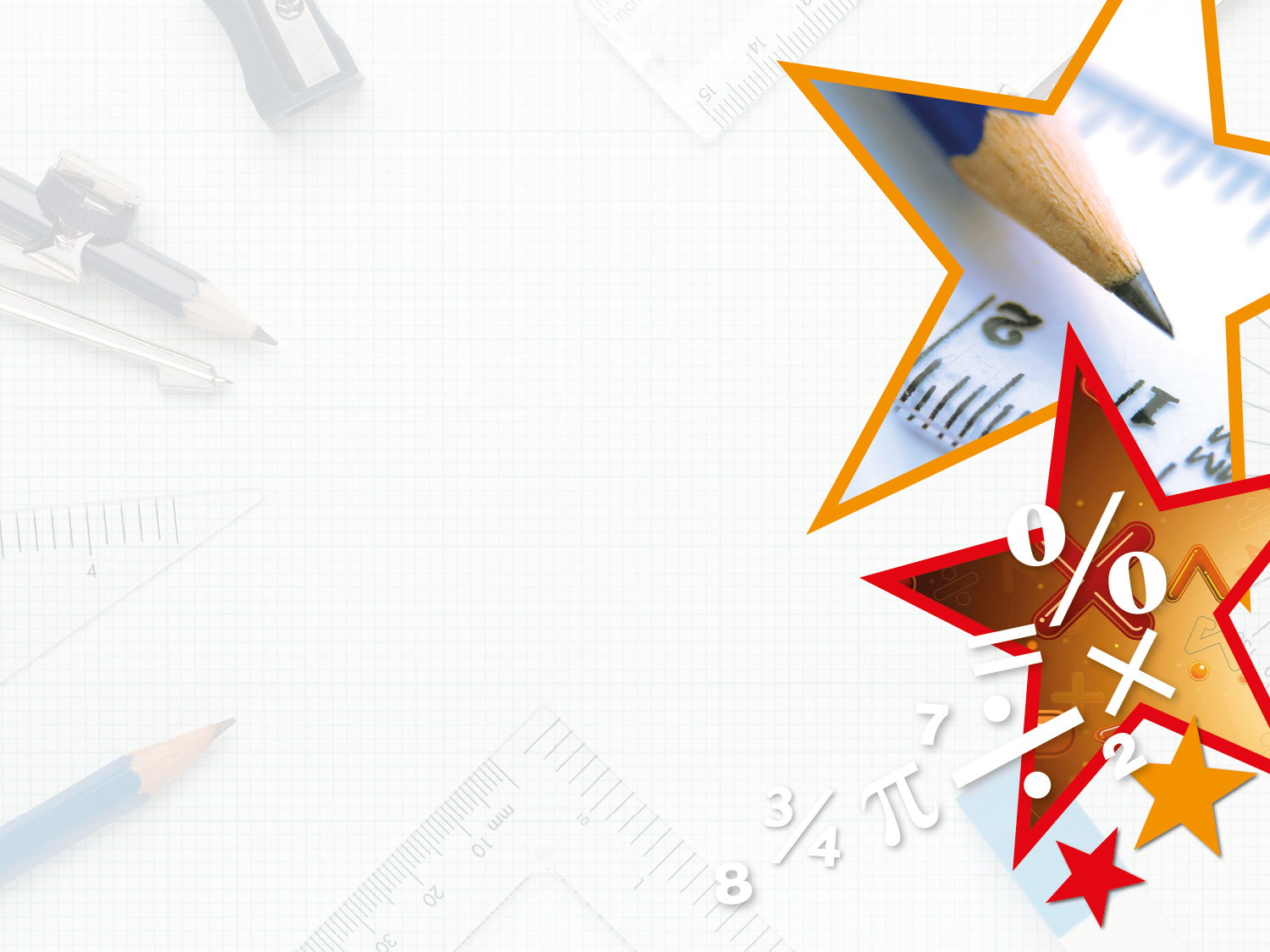 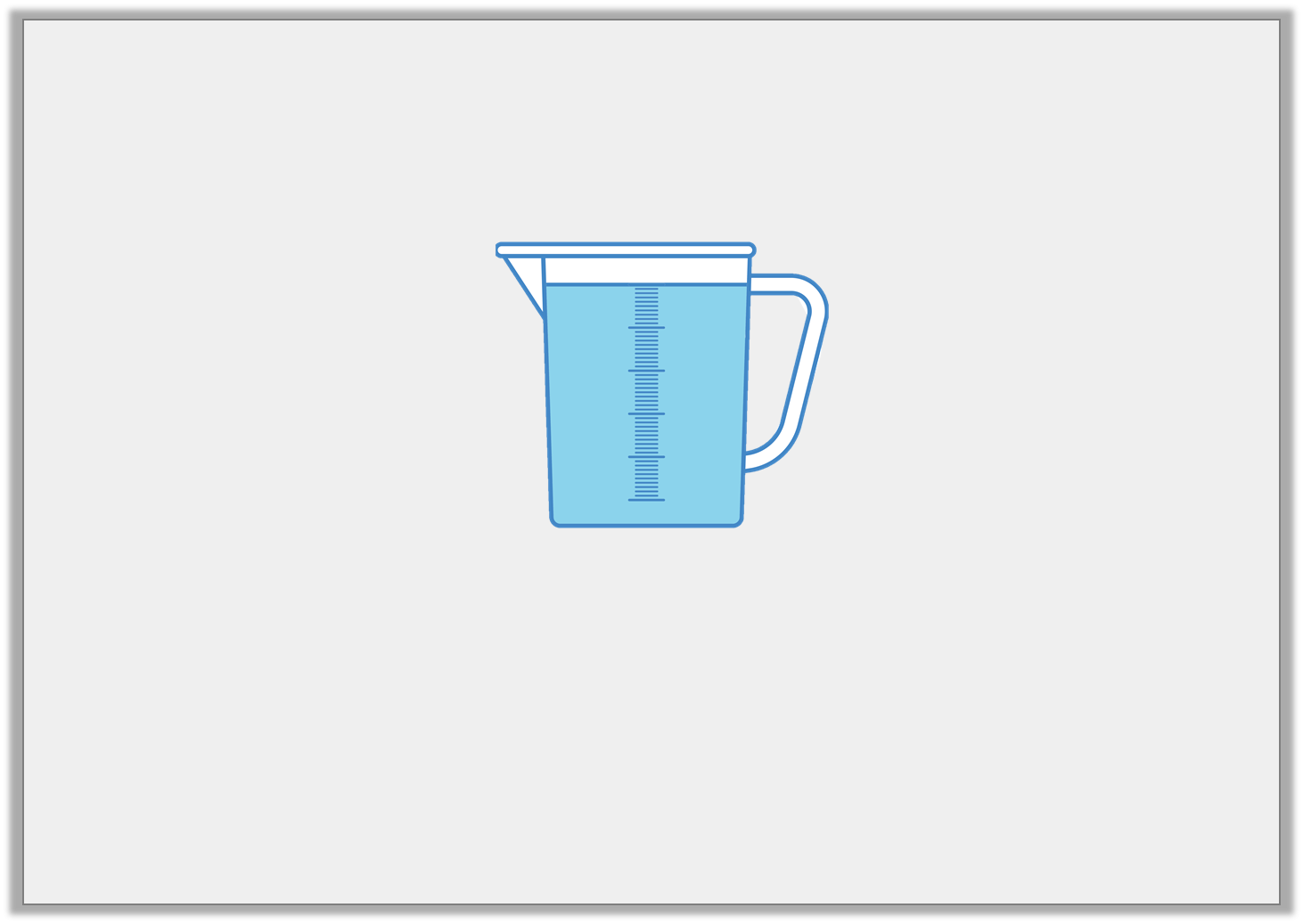 Varied Fluency 2

True or false? The jug below is nearly empty.











False, the jug is nearly full.
Y1